CSMC 412
Operating Systems
Prof. Ashok K Agrawala

Set 4 Virtual Memory I
April 2020
Copyright 2018 Silberschatz, Gavin & Gagne
1
Background
Code needs to be in memory to execute, but entire program rarely used
Error code, unusual routines, large data structures
Entire program code not needed at same time
Consider ability to execute partially-loaded program
Program no longer constrained by limits of physical memory
Each program takes less memory while running -> more programs run at the same time
Increased CPU utilization and throughput with no increase in response time or turnaround time
Less I/O needed to load or swap programs into memory -> each user program runs faster
April 2020
Copyright 2018 Silberschatz, Gavin & Gagne
2
Background (Cont.)
Virtual memory – separation of user logical memory from physical memory
Only part of the program needs to be in memory for execution
Logical address space can therefore be much larger than physical address space
Allows address spaces to be shared by several processes
Allows for more efficient process creation
More programs running concurrently
Less I/O needed to load or swap processes
April 2020
Copyright 2018 Silberschatz, Gavin & Gagne
3
Background (Cont.)
Virtual address space – logical view of how process is stored in memory
Usually start at address 0, contiguous addresses until end of space
Meanwhile, physical memory organized in page frames
MMU must map logical to physical
Virtual memory can be implemented via:
Demand paging 
Demand segmentation
April 2020
Copyright 2018 Silberschatz, Gavin & Gagne
4
Virtual Memory That is Larger Than Physical Memory
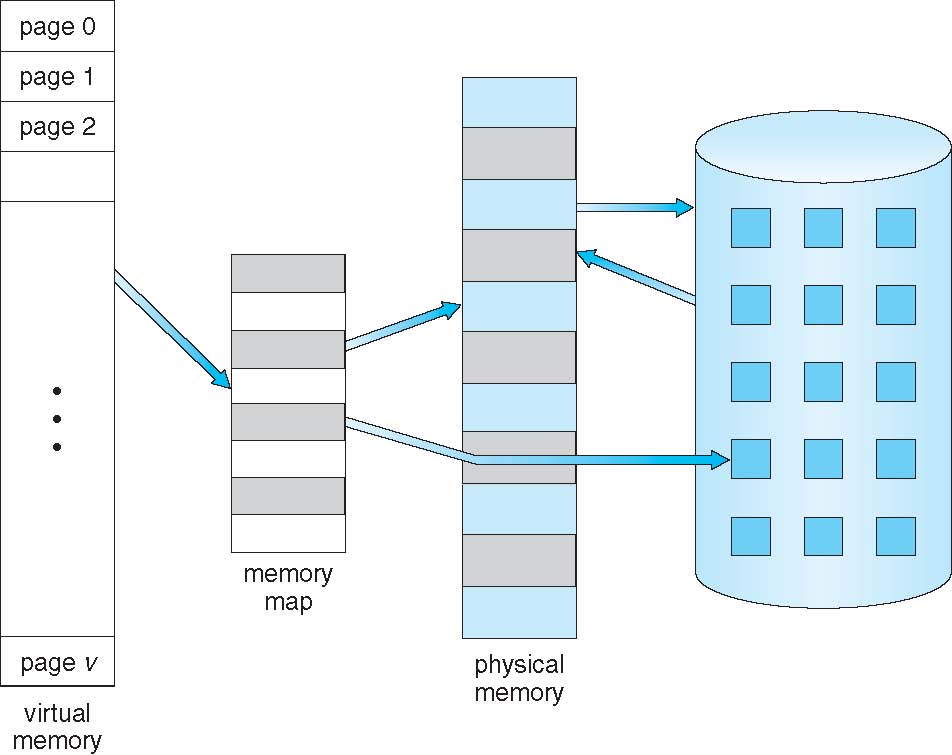 April 2020
Copyright 2018 Silberschatz, Gavin & Gagne
5
Virtual-address Space
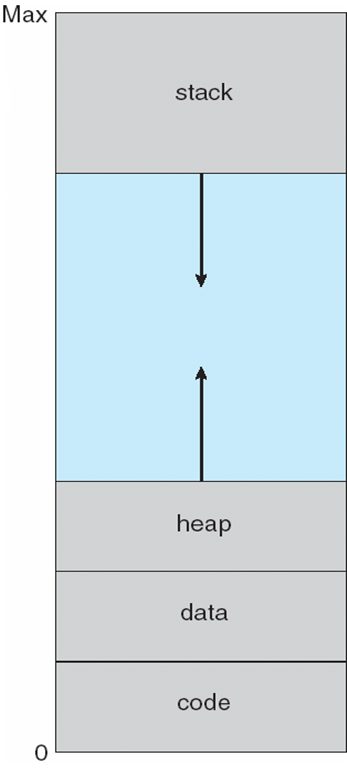 Usually design logical address space for stack to start at Max logical address and grow “down” while heap grows “up”
Maximizes address space use
Unused address space between the two is hole
No physical memory needed until heap or stack grows to a given new page
Enables sparse address spaces with holes left for growth, dynamically linked libraries, etc
System libraries shared via mapping into virtual address space
Shared memory by mapping pages read-write into virtual address space
Pages can be shared during fork(), speeding process creation
April 2020
Copyright 2018 Silberschatz, Gavin & Gagne
6
Shared Library Using Virtual Memory
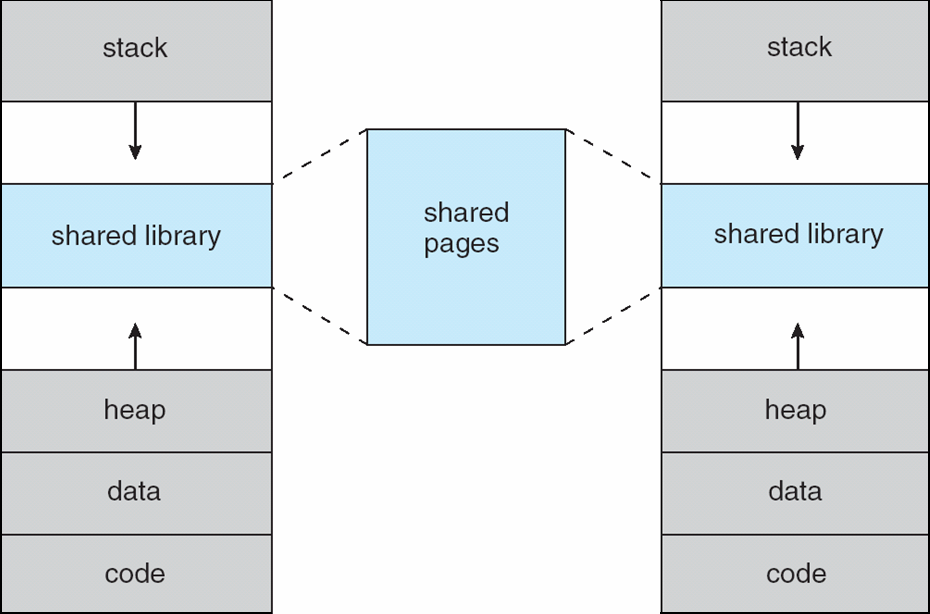 April 2020
Copyright 2018 Silberschatz, Gavin & Gagne
7
Swapping Using  Paging
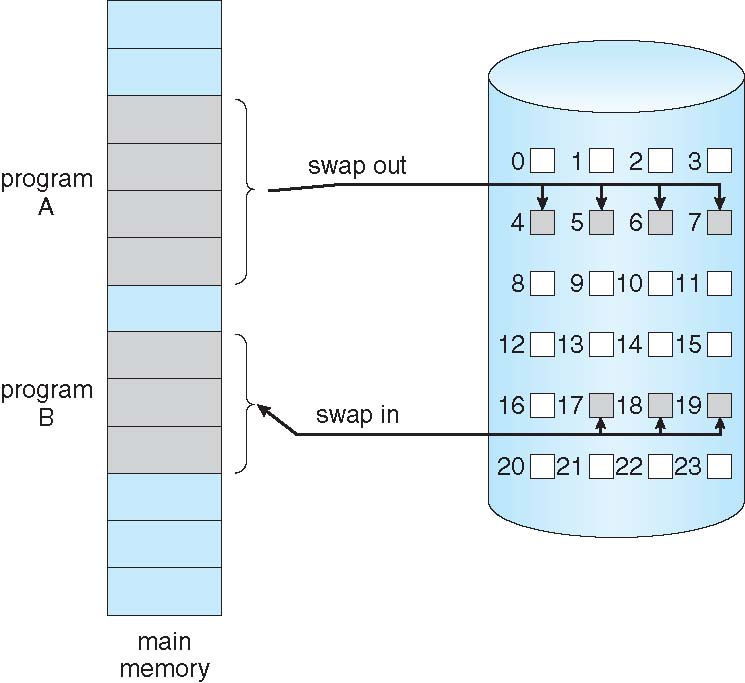 Could bring entire process into memory at load time
Like paging system with swapping 
No external fragmentation
April 2020
Copyright 2018 Silberschatz, Gavin & Gagne
8
Demand Paging
Bring a page into memory only when it is needed
Less I/O needed, no unnecessary I/O
Less memory needed 
Faster response
More users
Page is needed  reference to it
invalid reference  abort
not-in-memory  bring to memory
Lazy swapper – never swaps a page into memory unless page will be needed
Swapper that deals with pages is a pager
April 2020
Copyright 2018 Silberschatz, Gavin & Gagne
9
Basic Concepts
With swapping, pager guesses which pages will be used before swapping out again
Instead, pager brings in only those pages into memory
How to determine that set of pages?
Need new MMU functionality to implement demand paging
If pages needed are already memory resident
No difference from non demand-paging
If page needed and not memory resident
Need to detect and load the page into memory from storage
Without changing program behavior
Without programmer needing to change code
April 2020
Copyright 2018 Silberschatz, Gavin & Gagne
10
Valid-Invalid Bit
With each page table entry a valid–invalid bit is associated(v  in-memory – memory resident, i  not-in-memory)
Initially valid–invalid bit is set to i on all entries
Example of a page table snapshot:
During MMU address translation, if valid–invalid bit in page table entry is i  page fault
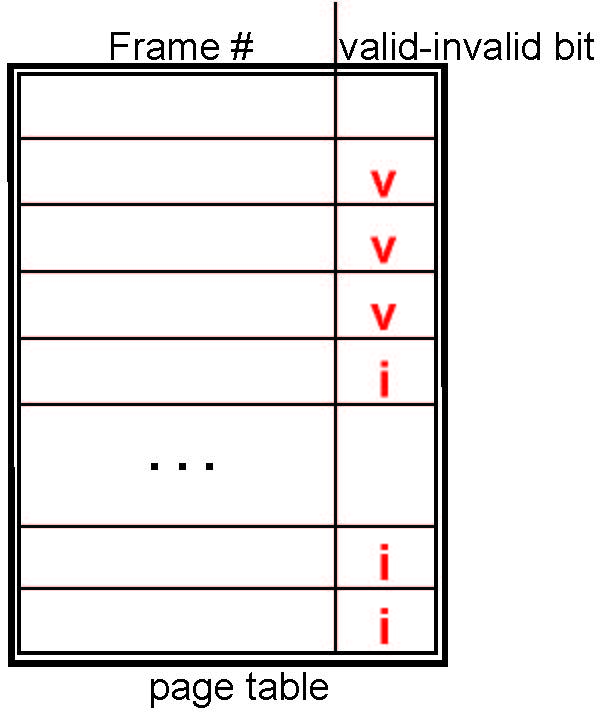 April 2020
Copyright 2018 Silberschatz, Gavin & Gagne
11
Page Table When Some Pages Are Not in Main Memory
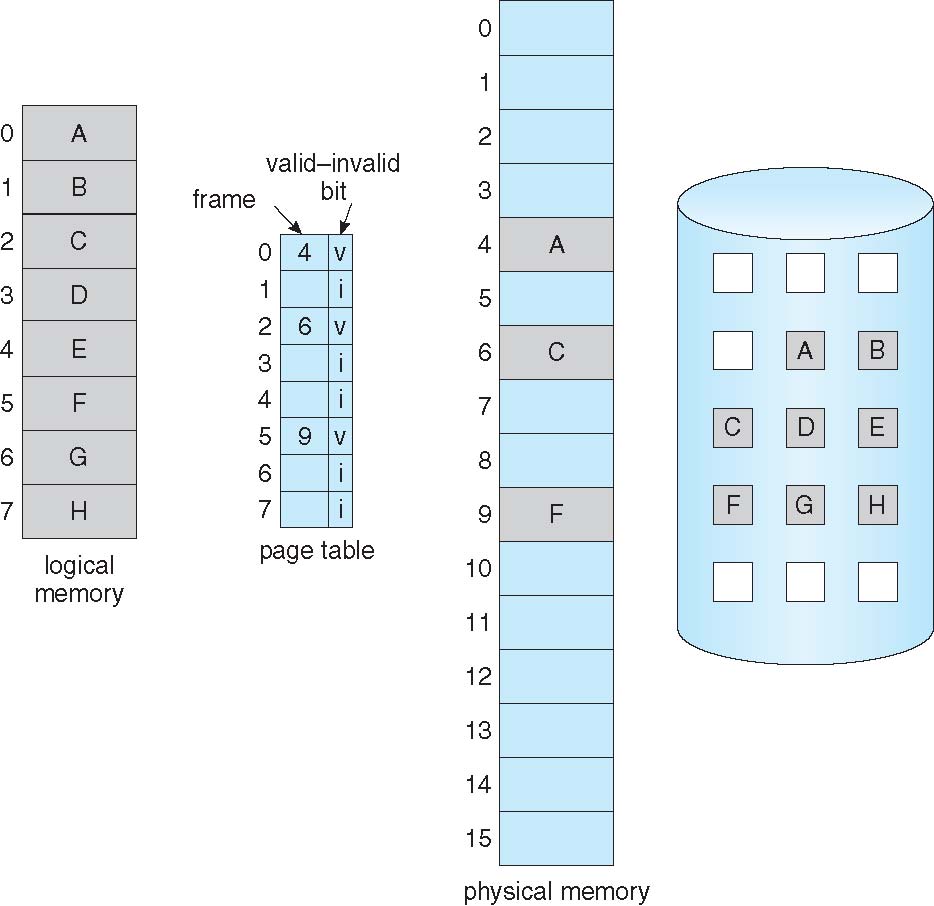 April 2020
Copyright 2018 Silberschatz, Gavin & Gagne
12
Page Fault
If there is a reference to a page, first reference to that page will trap to operating system:
              page fault
Operating system looks at another table to decide:
Invalid reference  abort
Just not in memory
Find free frame
Swap page into frame via scheduled disk operation
Reset tables to indicate page now in memorySet validation bit = v
Restart the instruction that caused the page fault
April 2020
Copyright 2018 Silberschatz, Gavin & Gagne
13
Steps in Handling a Page Fault
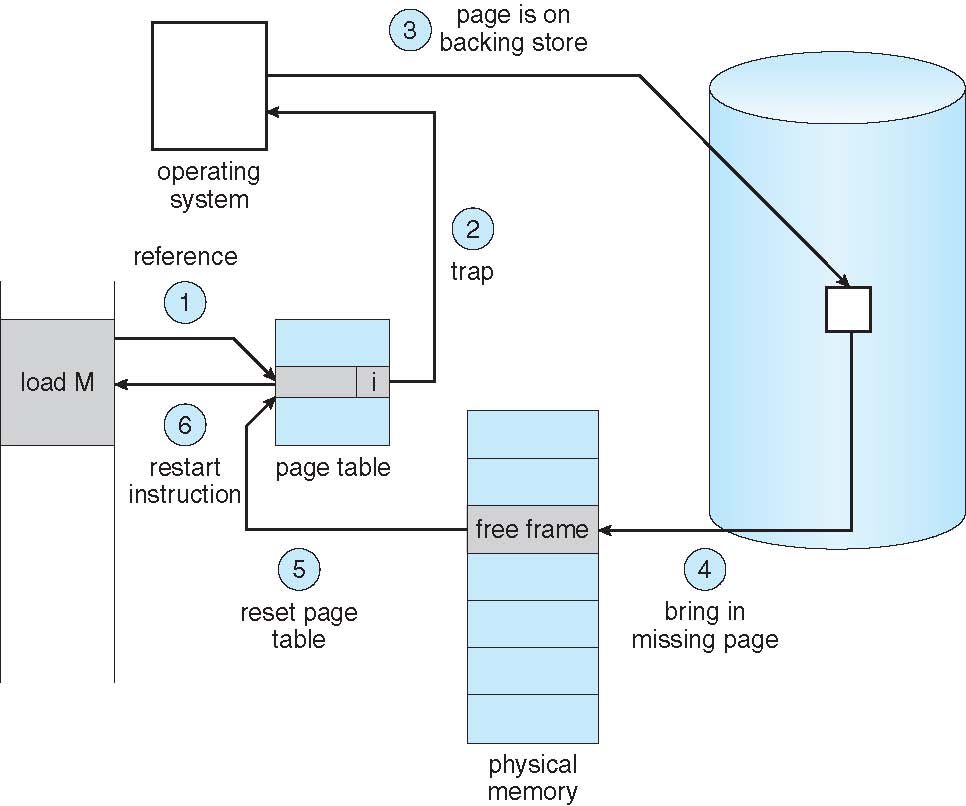 April 2020
Copyright 2018 Silberschatz, Gavin & Gagne
14
Aspects of Demand Paging
Extreme case – start process with no pages in memory
OS sets instruction pointer to first instruction of process, non-memory-resident -> page fault
And for every other process pages on first access
Pure demand paging
A given instruction could access multiple pages -> multiple page faults
Consider fetch and decode of instruction which adds 2 numbers from memory and stores result back to memory
Pain decreased because of locality of reference
Hardware support needed for demand paging
Page table with valid / invalid bit
Secondary memory (swap device with swap space)
Instruction restart
April 2020
Copyright 2018 Silberschatz, Gavin & Gagne
15
Instruction Restart
Must be able to restart the instruction that caused the page fault
Save enough state
Consider an instruction that could access several different locations
block move



auto increment/decrement location
Restart the whole operation?
What if source and destination overlap?
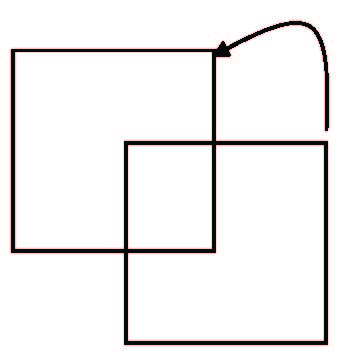 April 2020
Copyright 2018 Silberschatz, Gavin & Gagne
16
Performance of Demand Paging
Stages in Demand Paging (worse case)
Trap to the operating system
Save the user registers and process state
Determine that the interrupt was a page fault
Check that the page reference was legal and determine the location of the page on the disk
Issue a read from the disk to a free frame:
Wait in a queue for this device until the read request is serviced
Wait for the device seek and/or latency time
Begin the transfer of the page to a free frame
While waiting, allocate the CPU to some other user
Receive an interrupt from the disk I/O subsystem (I/O completed)
Save the registers and process state for the other user
Determine that the interrupt was from the disk
Correct the page table and other tables to show page is now in memory
Wait for the CPU to be allocated to this process again
Restore the user registers, process state, and new page table, and then resume the interrupted instruction
April 2020
Copyright 2018 Silberschatz, Gavin & Gagne
17
Performance of Demand Paging (Cont.)
Three major activities
Service the interrupt – careful coding means just several hundred instructions needed
Read the page – lots of time
Restart the process – again just a small amount of time
Page Fault Rate 0  p  1
if p = 0 no page faults 
if p = 1, every reference is a fault
Effective Access Time (EAT)
		EAT = (1 – p) x memory access
			+ p (page fault overhead
			           + swap page out
			           + swap page in )
Page Fault Service Time
April 2020
Copyright 2018 Silberschatz, Gavin & Gagne
18
Demand Paging Example
Memory access time = 200 nanoseconds
Average page-fault service time = 8 milliseconds
EAT = (1 – p) x 200 + p (8 milliseconds) 
	        = (1 – p  x 200 + p x 8,000,000 
              = 200 + p x 7,999,800
If one access out of 1,000 causes a page fault, then
         EAT = 8.2 microseconds. 
      This is a slowdown by a factor of 40!!
If want performance degradation < 10 percent
220 > 200 + 7,999,800 x p20 > 7,999,800 x p
p < .0000025
< one page fault in every 400,000 memory accesses
April 2020
Copyright 2018 Silberschatz, Gavin & Gagne
19
Demand Paging Optimizations
Dedicate Swap Space in memory or Disk
Swap space I/O faster than file system I/O even if on the same device
Swap space allocated in larger chunks; less management needed than file system
Copy entire process image to swap space at process load time
Then page in and out of swap space
Used in older BSD Unix
Demand page in from program binary on disk, but discard rather than paging out when freeing frame
Used in Solaris and current BSD
Still need to write to swap space
Pages not associated with a file (like stack and heap) – anonymous memory
Pages modified in memory but not yet written back to the file system
Mobile systems
Typically don’t support swapping
Instead, demand page from file system and reclaim read-only pages (such as code)
April 2020
Copyright 2018 Silberschatz, Gavin & Gagne
20
Copy-on-Write
Copy-on-Write (COW) allows both parent and child processes to initially share the same pages in memory
If either process modifies a shared page, only then is the page copied
COW allows more efficient process creation as only modified pages are copied
In general, free pages are allocated from a pool of zero-fill-on-demand pages
Pool should always have free frames for fast demand page execution
Don’t want to have to free a frame as well as other processing on page fault
Why zero-out a page before allocating it?
vfork() variation on fork() system call has parent suspend and child using copy-on-write address space of parent
Designed to have child call exec()
Very efficient
April 2020
Copyright 2018 Silberschatz, Gavin & Gagne
21
Before Process 1 Modifies Page C
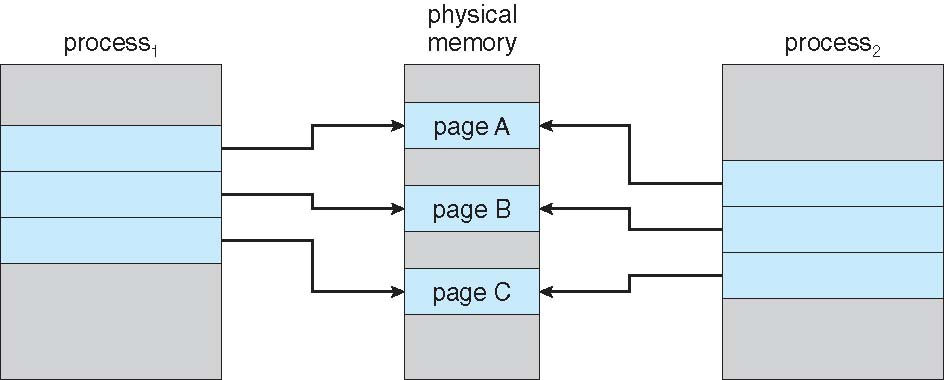 April 2020
Copyright 2018 Silberschatz, Gavin & Gagne
22
After Process 1 Modifies Page C
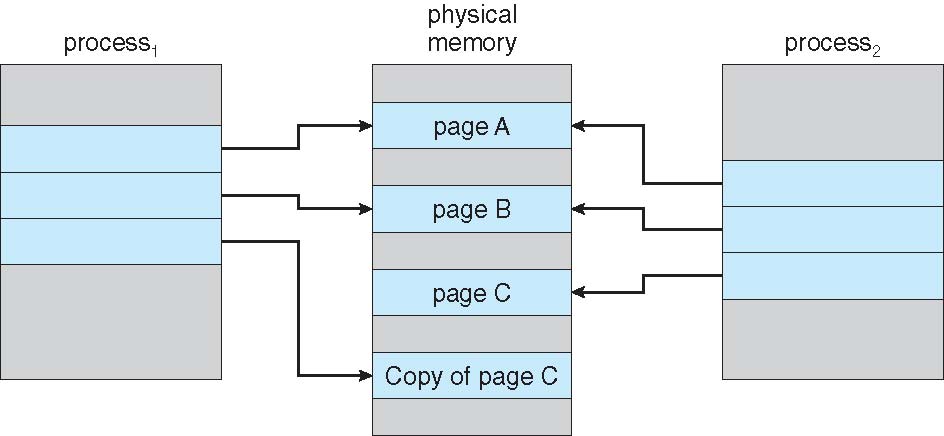 April 2020
Copyright 2018 Silberschatz, Gavin & Gagne
23